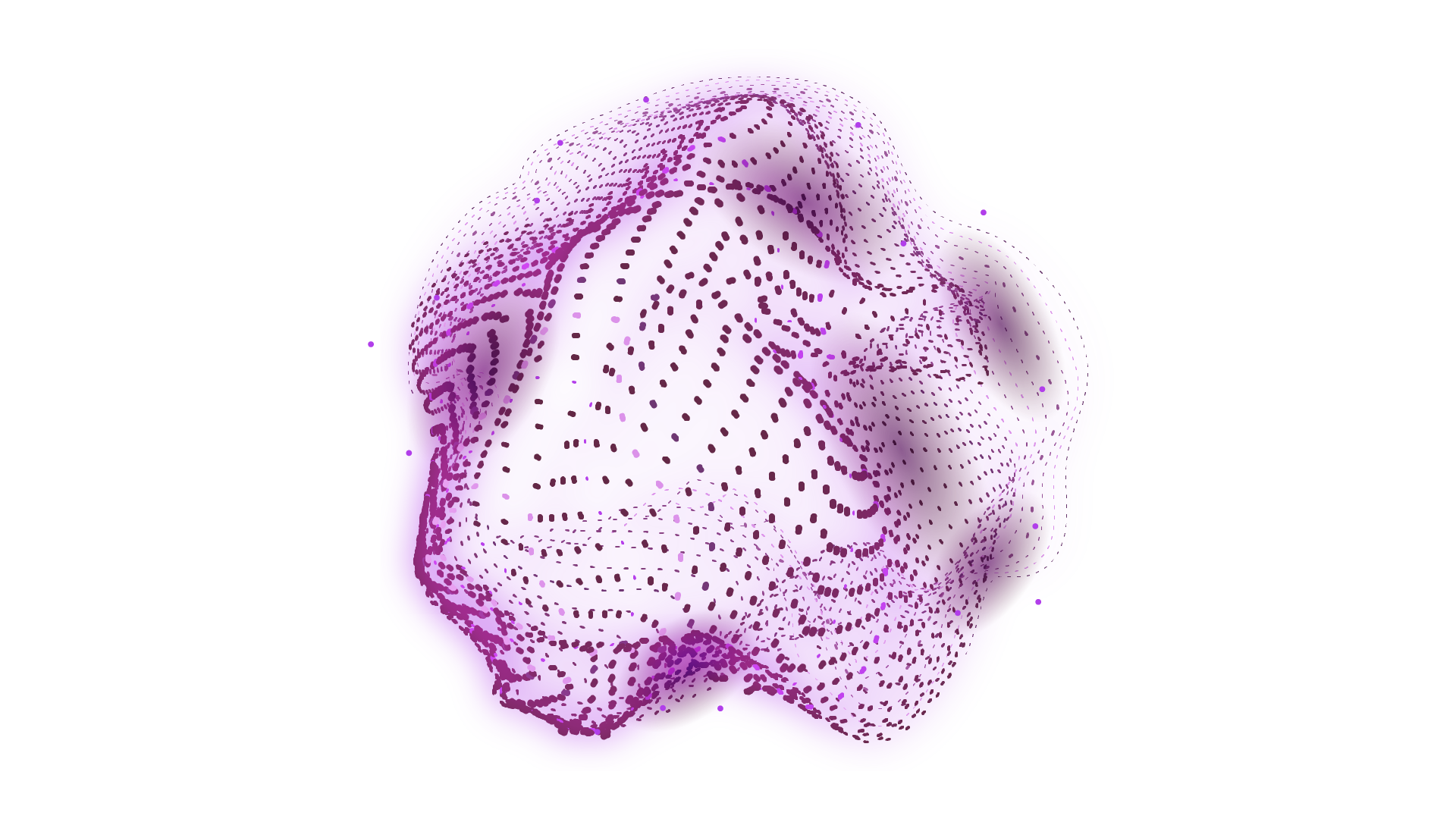 Integrirani sat uz pomoć Eduaide – AI
Marija Jurić, prof., OŠ "August Cesarec”, Ivankovo
Ivana Ljevnaić, prof. OŠ "August Cesarec", Ivankovo
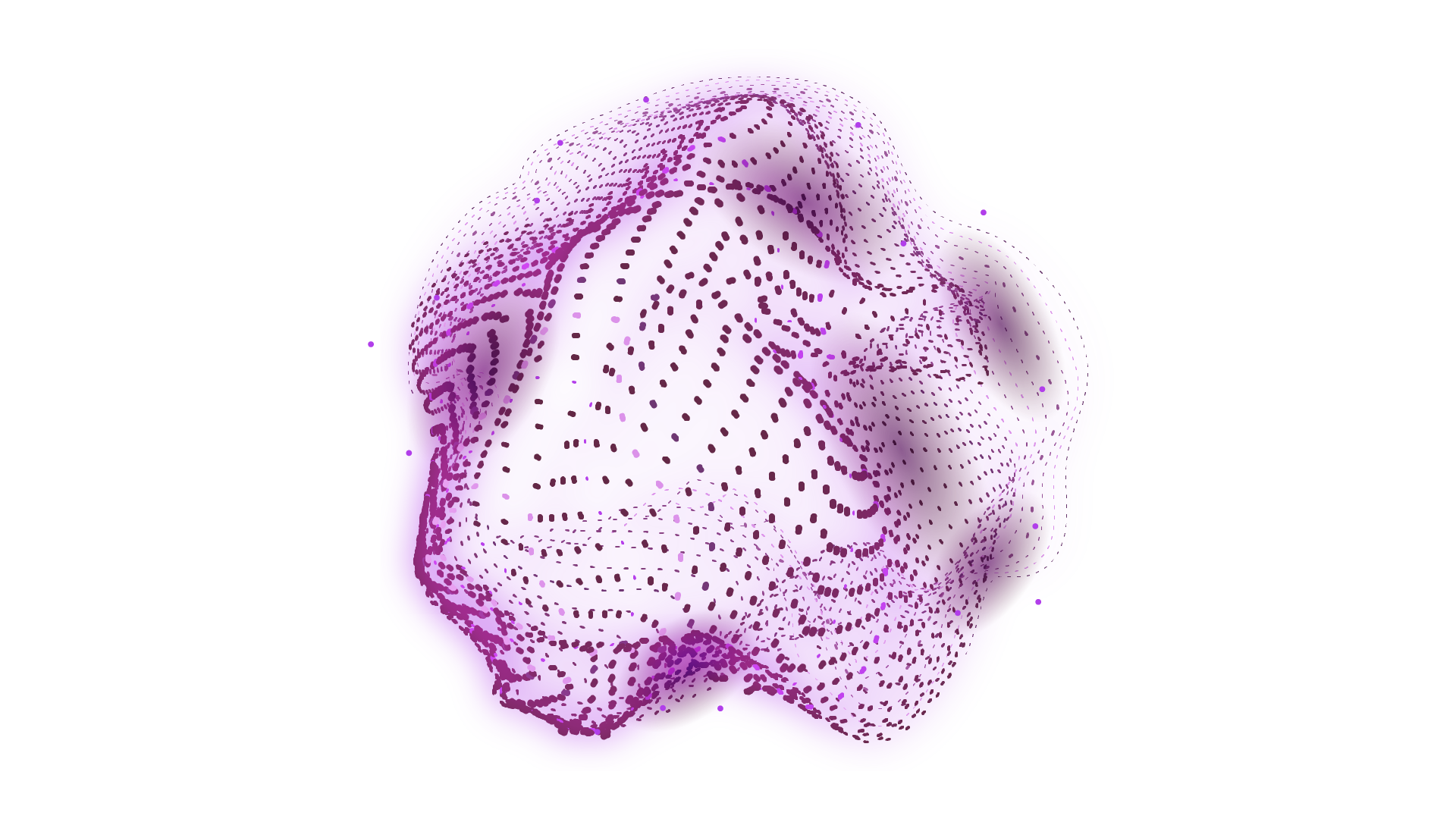 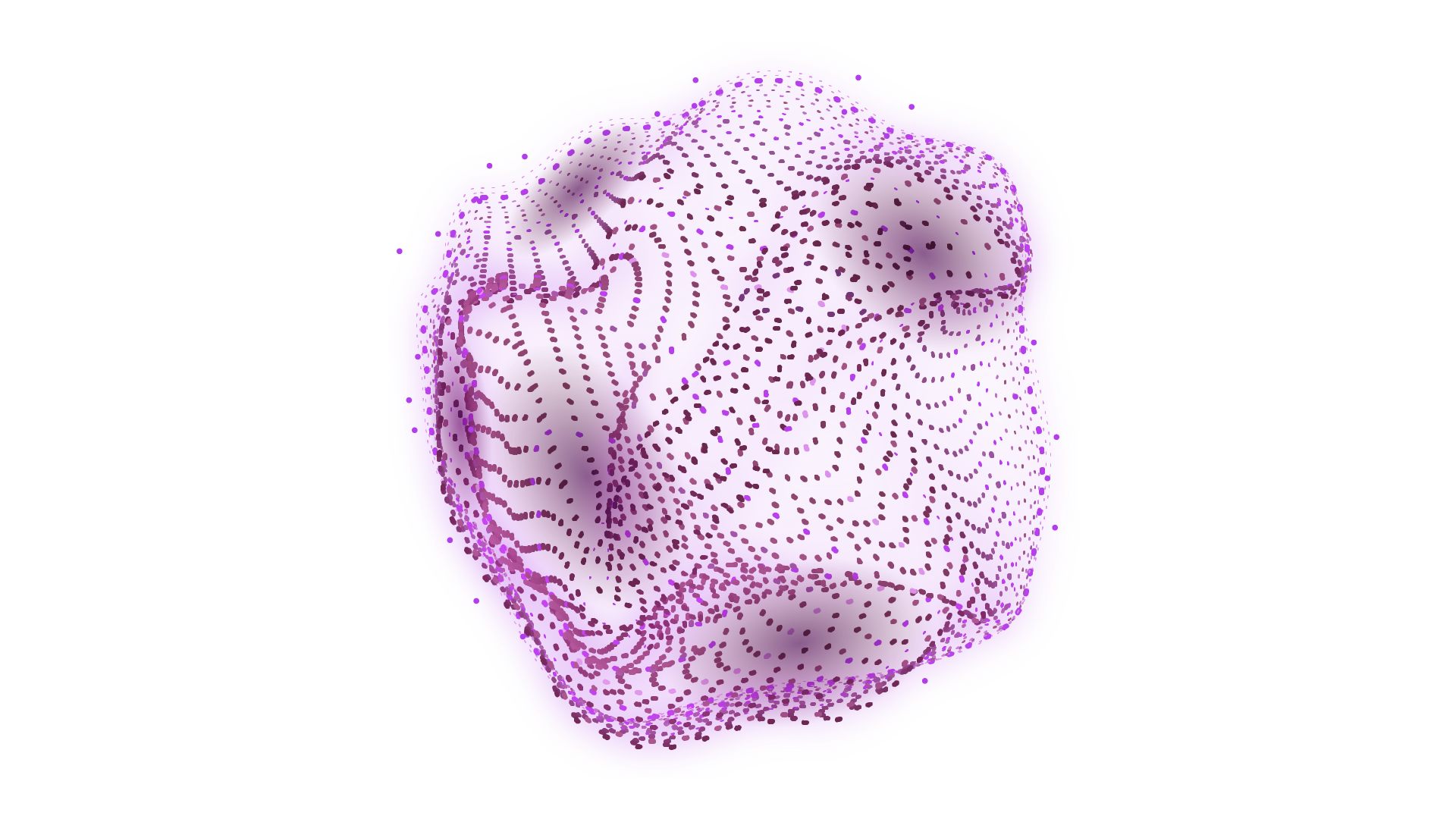 IDEJA?
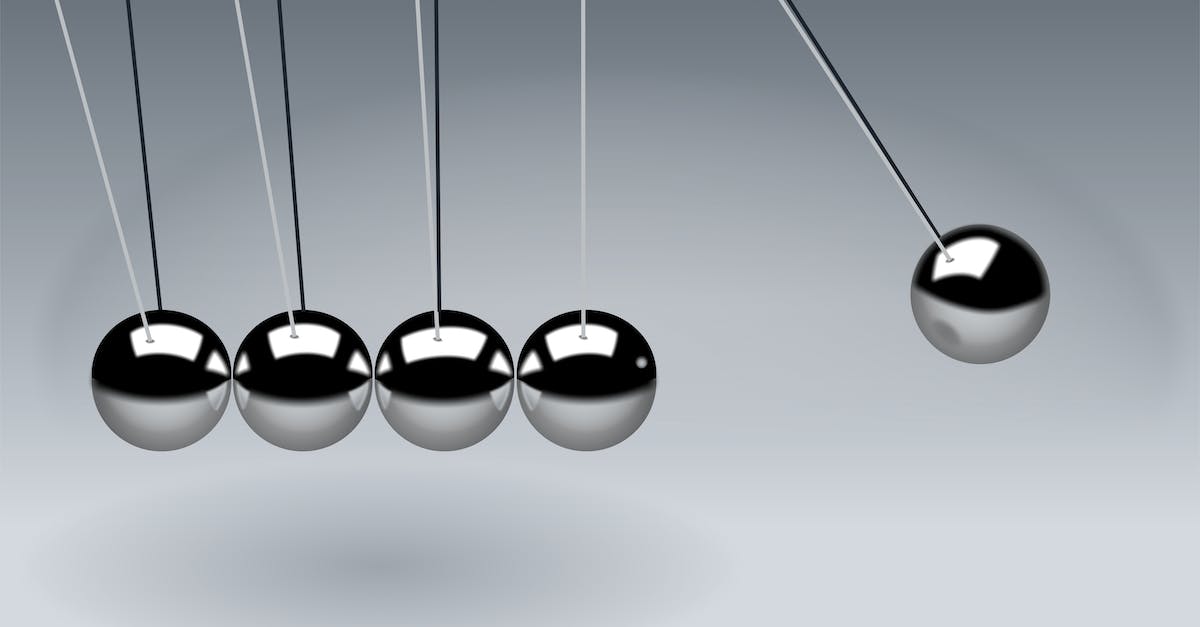 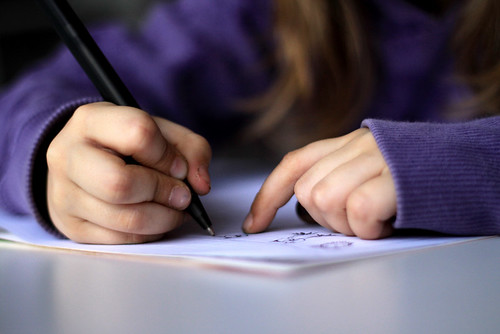 HRVATSKI JEZIK
FIZIKA
EDUAIDE - AI
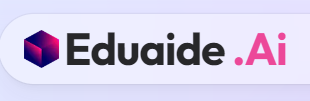 Platforma utemljena na umjetnoj inteligenciji,
namjenjena za pomoć u  planiranju nastave.
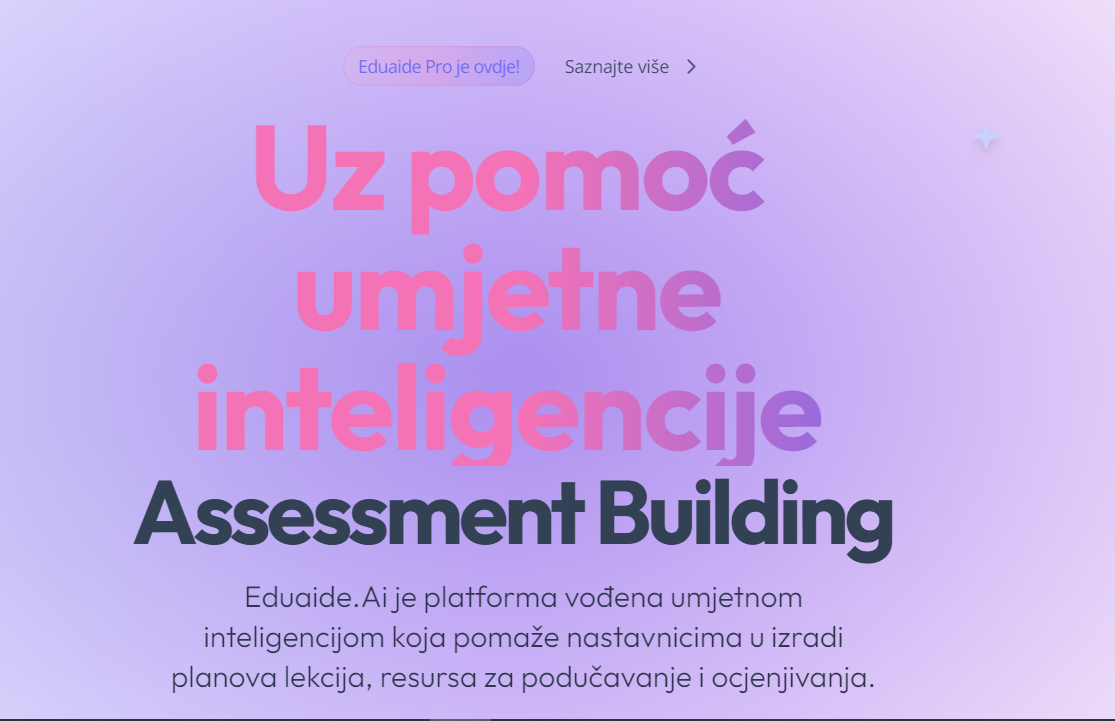 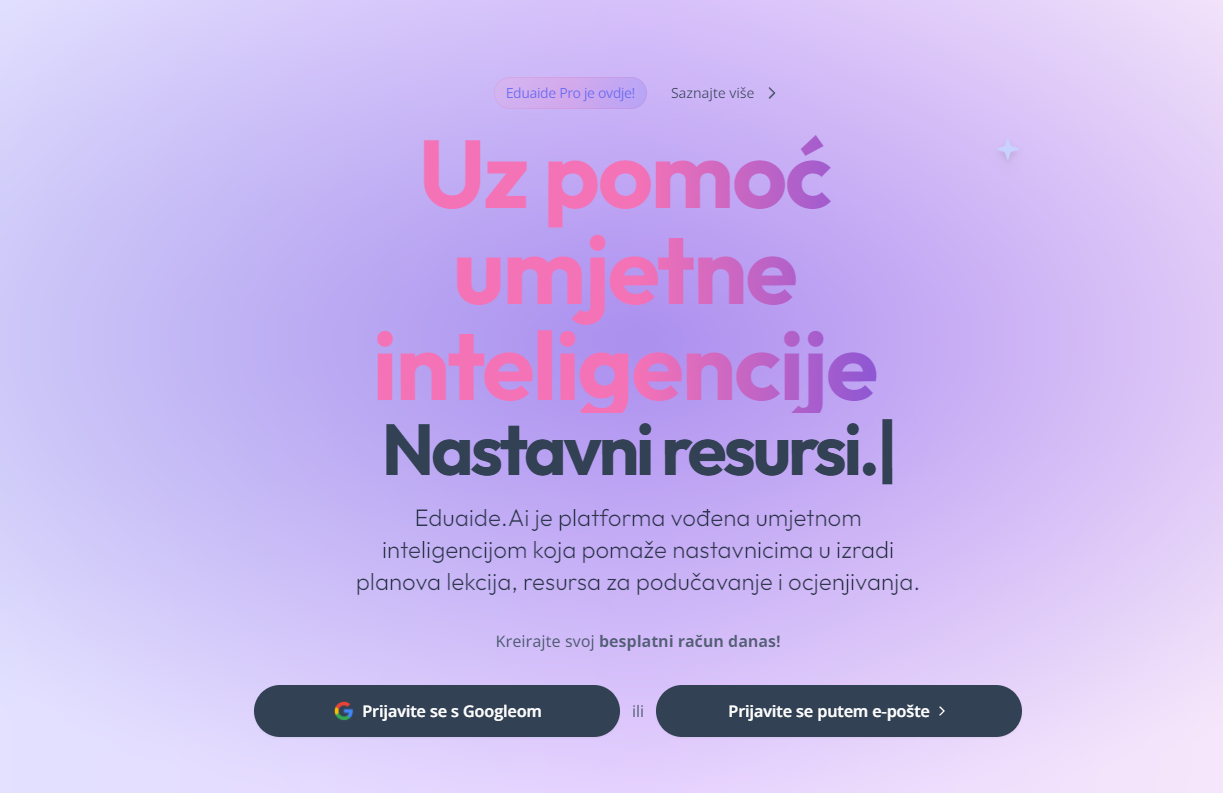 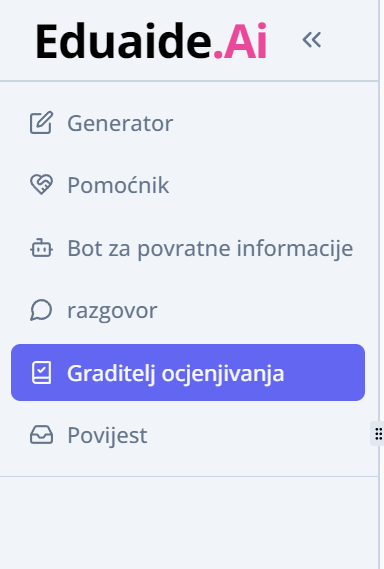 Dodatne mogućnosti
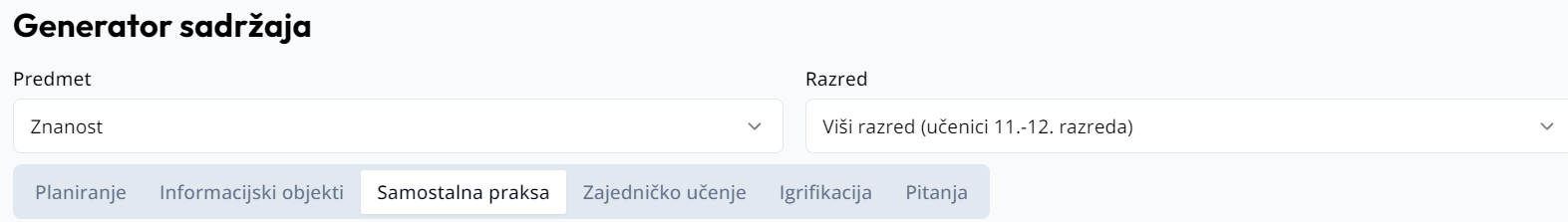 INTEGRIRANI SAT – FIZIKA I HRVATSKI JEZIK
TEMA: Temeljni zakon gibanja i pisanje životopisa 
RAZRED: 8
Fizika 
Ishodi: FIZ C.8.6.
Analizira povezanost promjene brzine, sile i mase tijela.
C.8.10. Istražuje fizičke pojave.
C.8.11. Rješava fizičke probleme.
Hrvatski jezik 
Ishodi:  HJ A.8.4.
Učenik piše raspravljačke tekstove u skladu s temom i prema planu.
Uvodni dio sata – uključite se
Uvodna rasprava: Započnite lekciju pitajući učenike što već znaju o gibanju, silama i životopisu. Zapišite njihove ideje na ploču ili papir. 

Video angažman: Pokažite kratki video isječak vezan uz Newtonov drugi zakon i zamolite učenike da zapišu sve nove informacije ili pitanja koja im padnu na pamet.
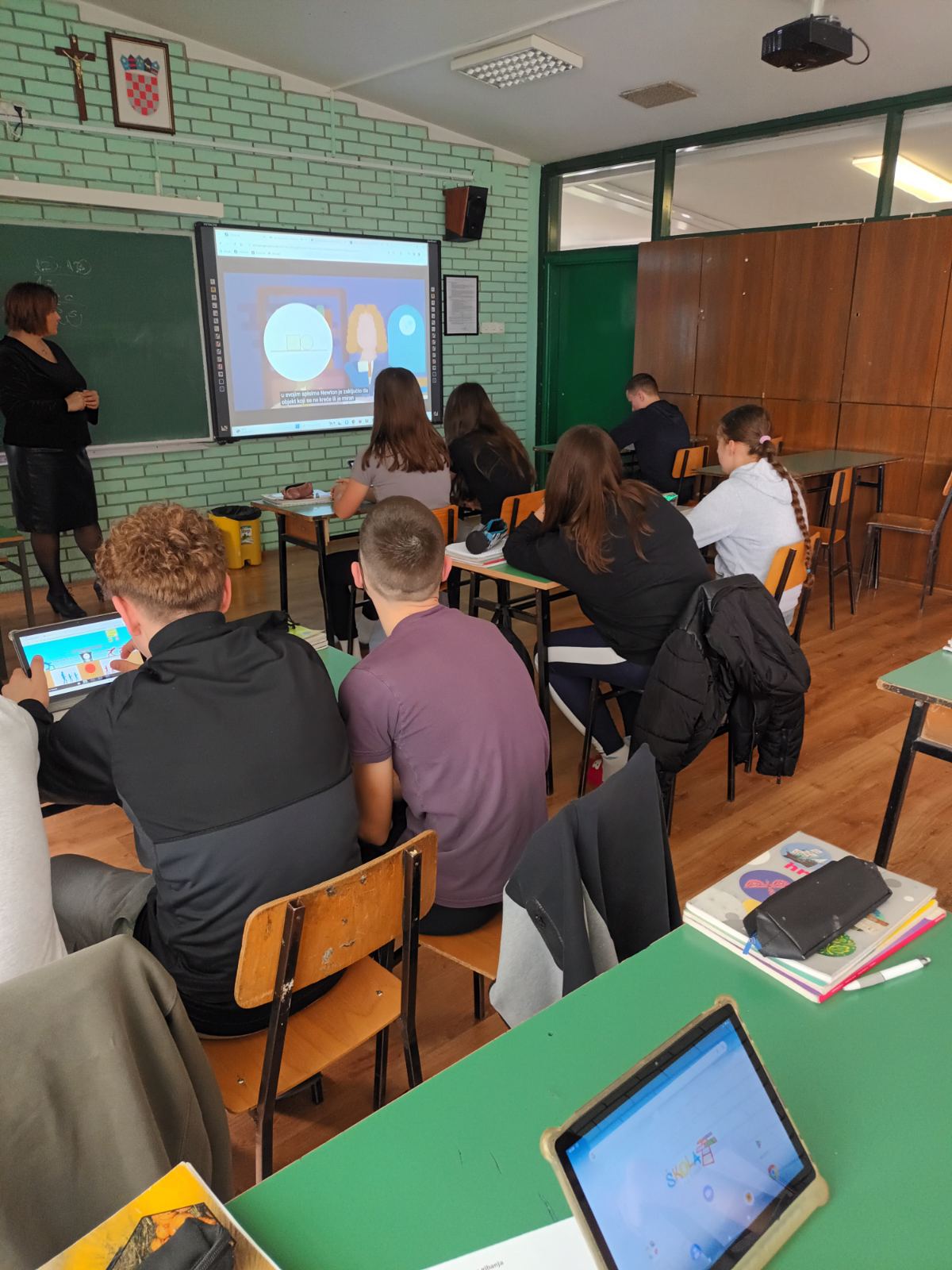 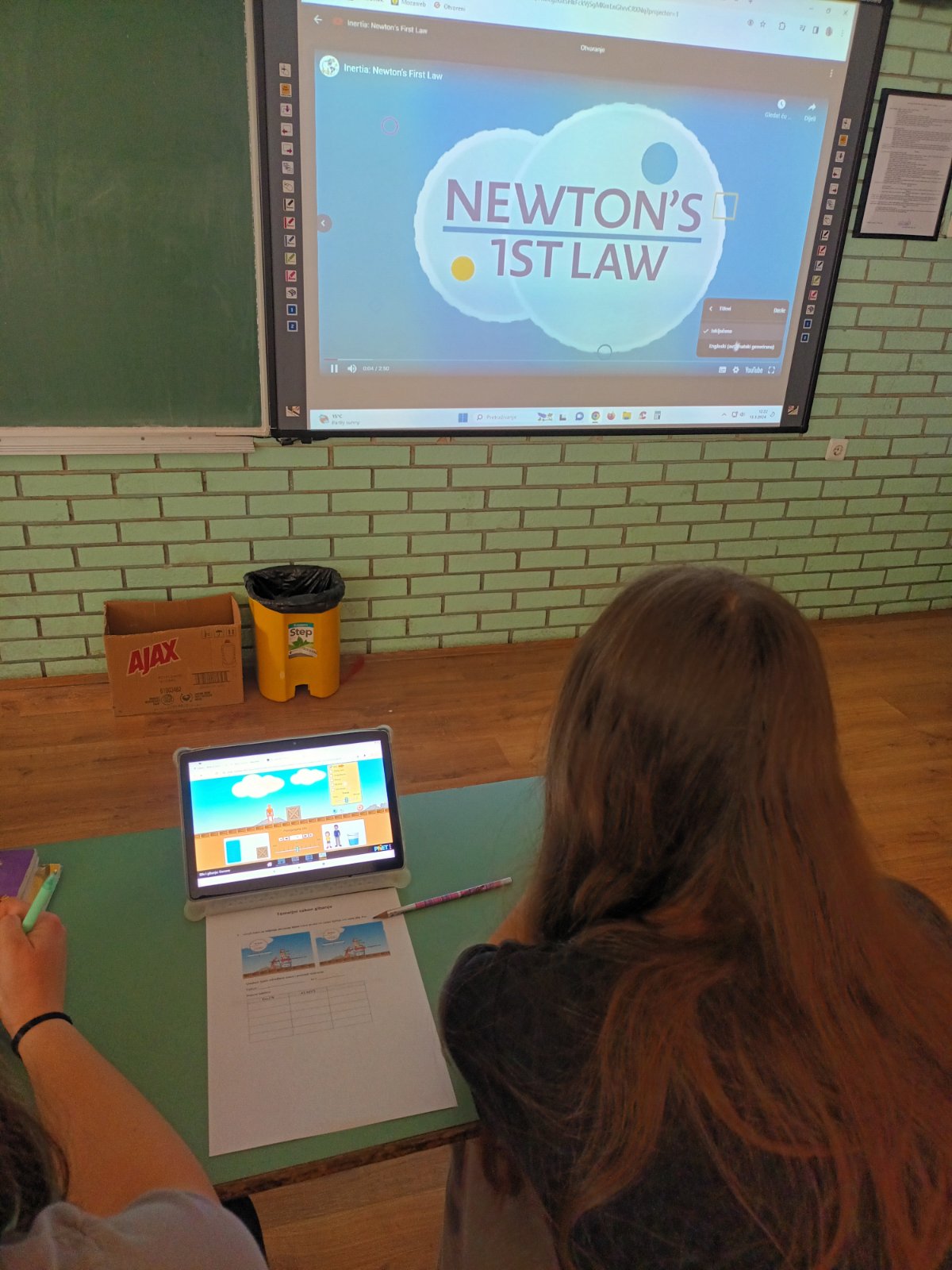 Istražite
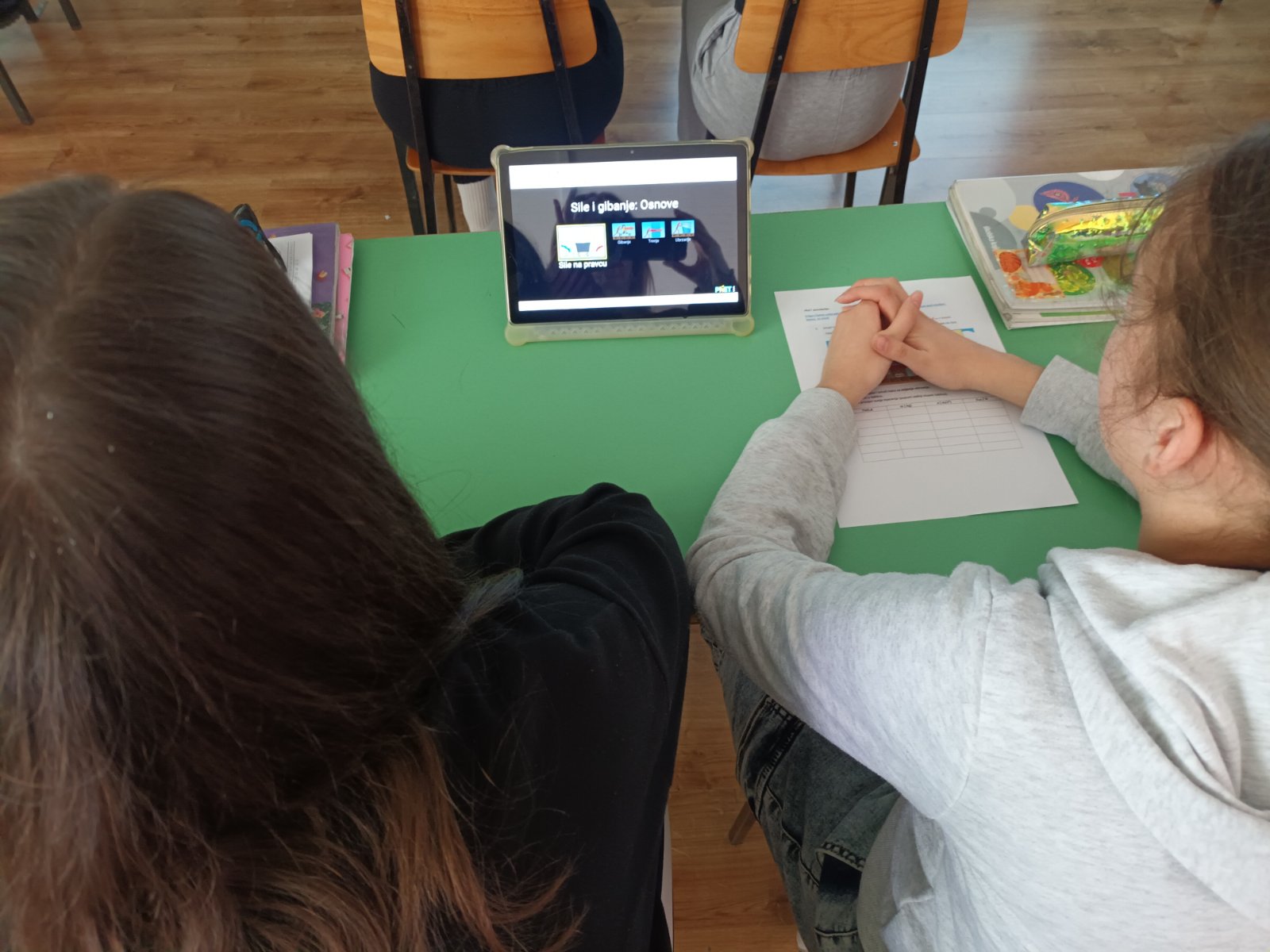 Eksperiment iz fizike: 
Učenici su radili u paru. Svaki par imao je tablet s Phet simulacijom i radni listić. Učenici su mijenjali iznos sile koja djeluje na tijelo i masu tijela, zatim bilježili vrijednosti akceleracije.
Objasnite
Mini-lekcija: Nakon istraživanja učenici su iznosili svoje rezultate mjerenja. 
Na temelju dobivenih rezultata, zaključili  su o ovisnosti akceleracije o masi i sili koja djeluje na tijelo. 
Definiran je temeljni zakon gibanja, 2. Newtonov zakon.
Životopis – ključne komponente
Aktivnost pisanja životopisa: Prijelaz na sastavnicu sata sa sadržajima iz Hrvatskoga jezika, Objašnjavam ključne komponente pisanja životopisa  na hrvatskom jeziku kao što su osobni podatci, rani život i postignuća. Navodim primjere životopisa na hrvatskom jeziku i raspravljamo o pravilnom oblikovanju i organizaciji sadržaja.
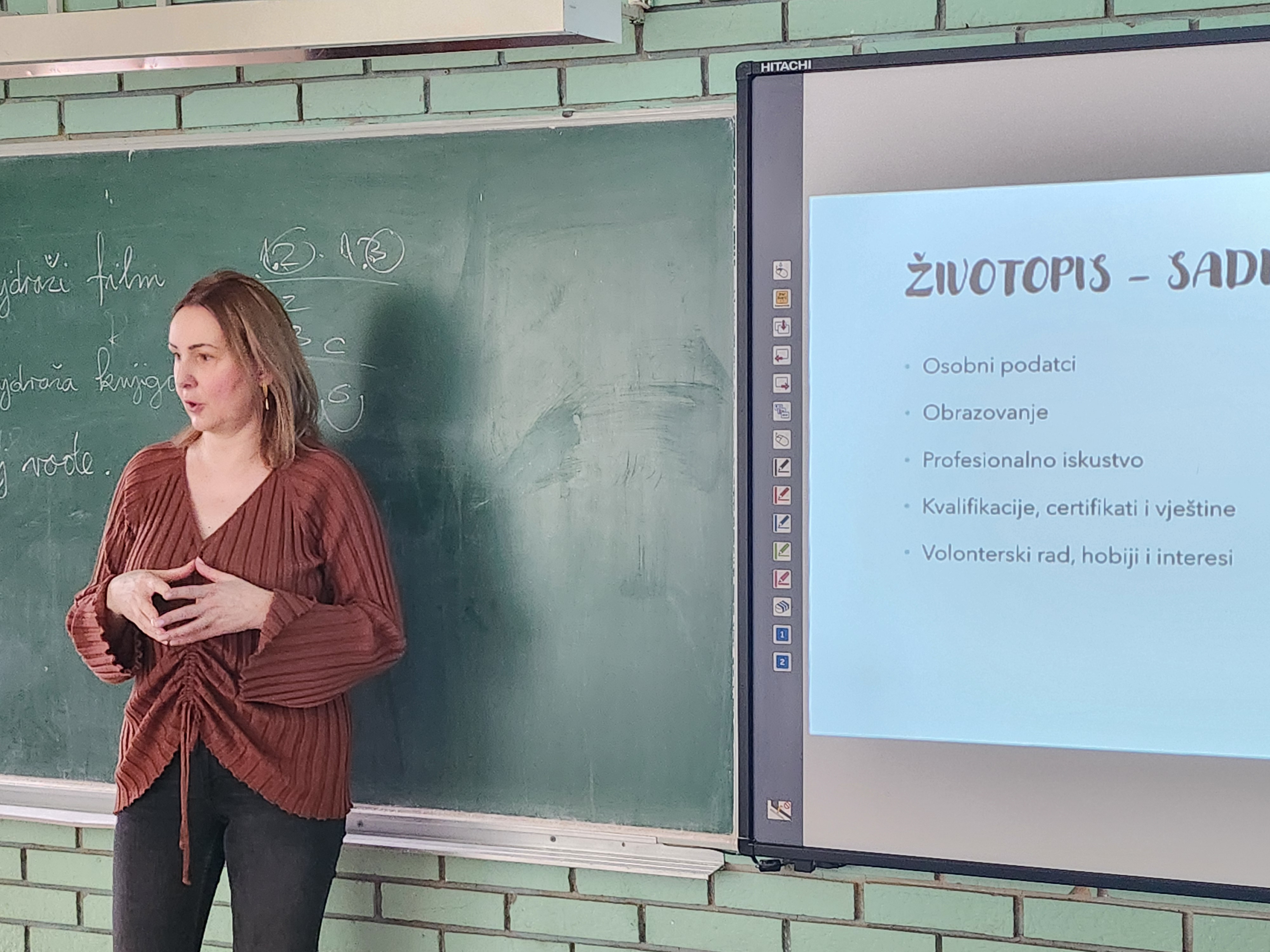 Pisanje životopisa
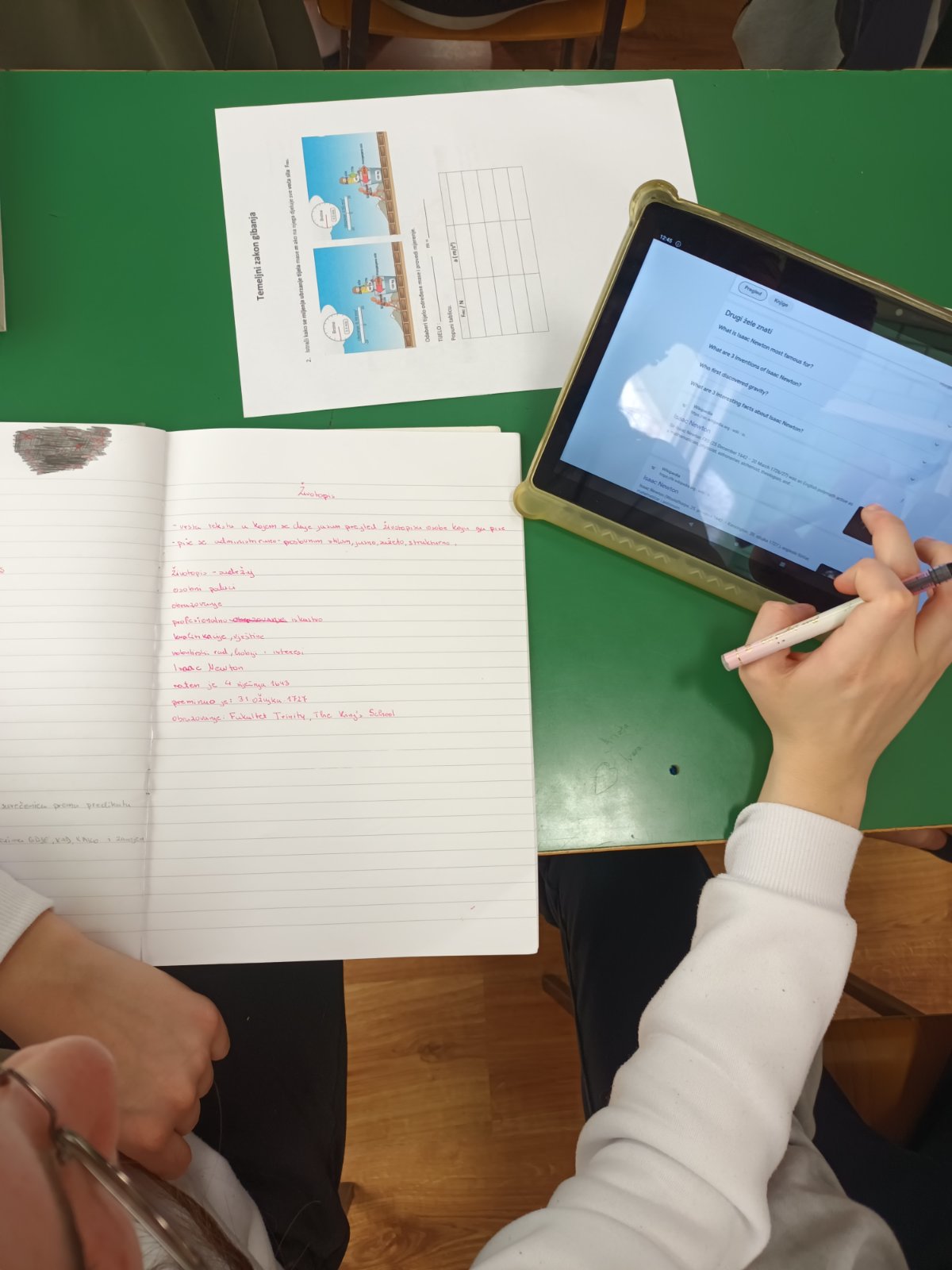 Pisanje životopisa: Učenici su dobili uputu napisati životopis Isaaca Newtona prema  prethodno zadanim sastavnicama.
Vršnjačko vrednovanje
Dijeljenje vršnjaka i povratna informacija: 
Učenici u paru  razmjenjuju svoje životopise. Jedni drugima čitaju životopise i daju konstruktivne povratne informacije o jasnoći, kreativnosti i uključivanju zadanih  elemenata.
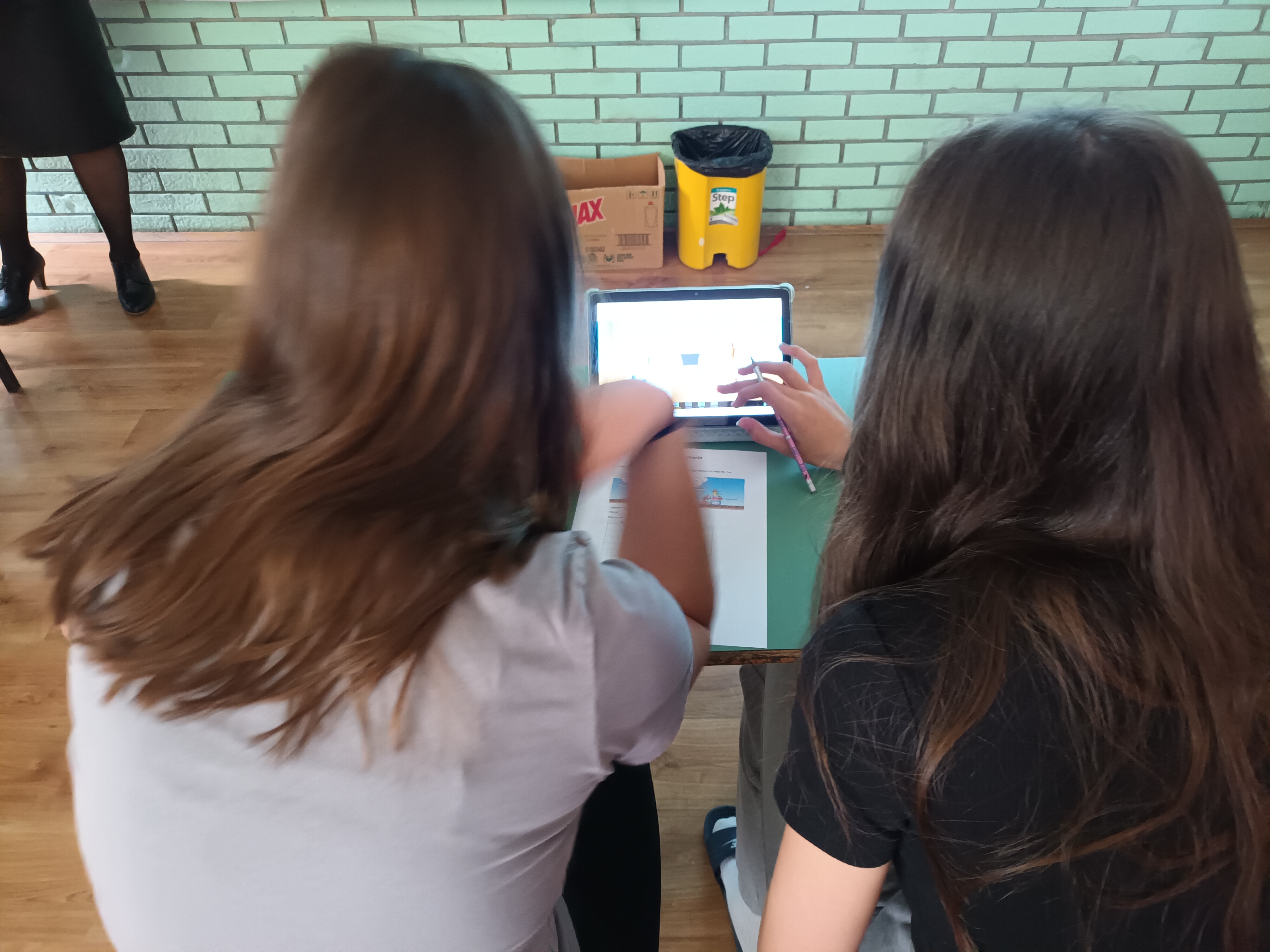 Usustavljivanje
Završetak:
Kratko razgovaramo o vezama koje su učenici uspostavili između Newtonovog drugog zakona i pisanja životopisa na hrvatskom jeziku. 
Ponavljamo glavne pojmove i ishode učenja lekcije.
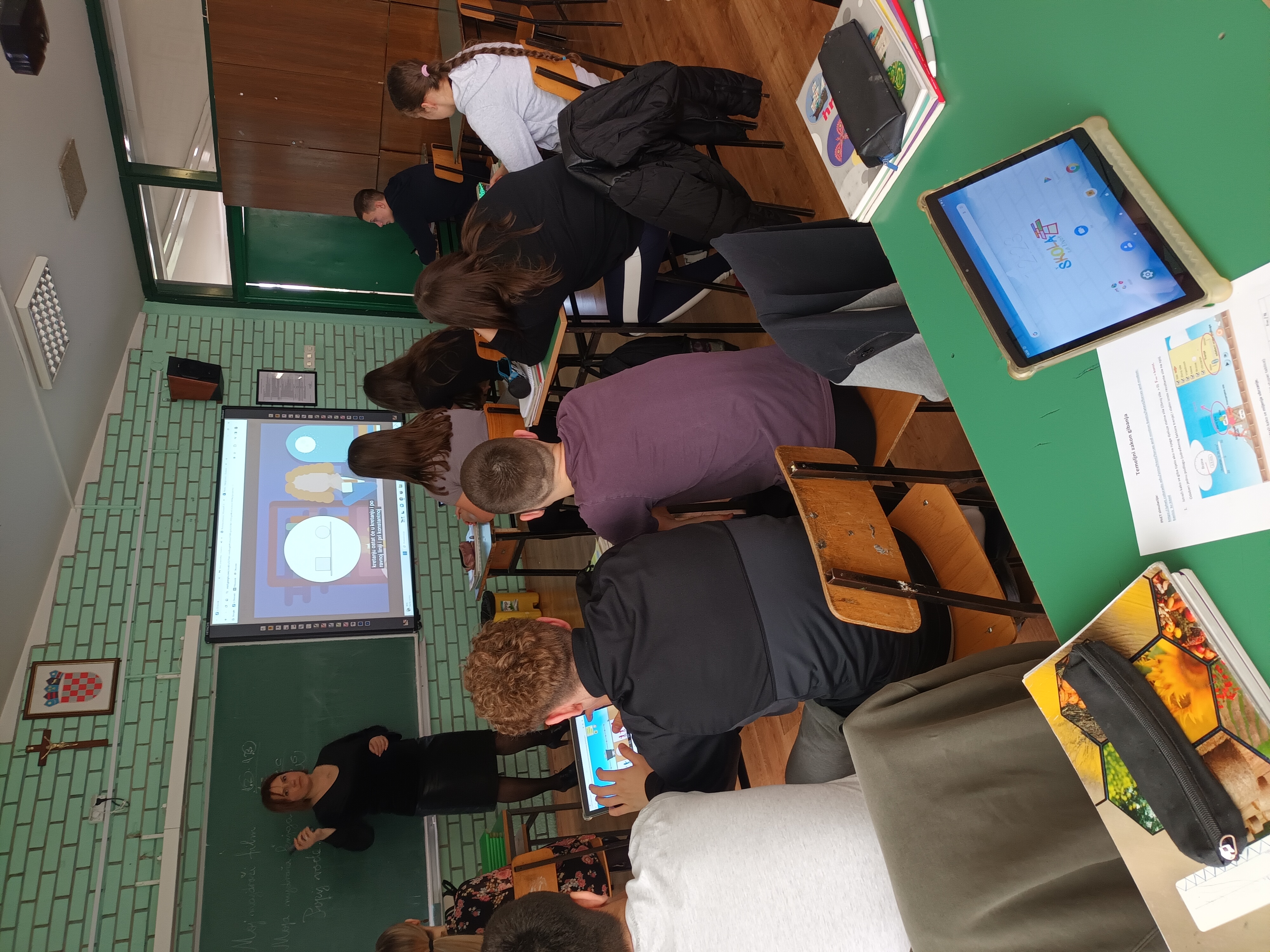 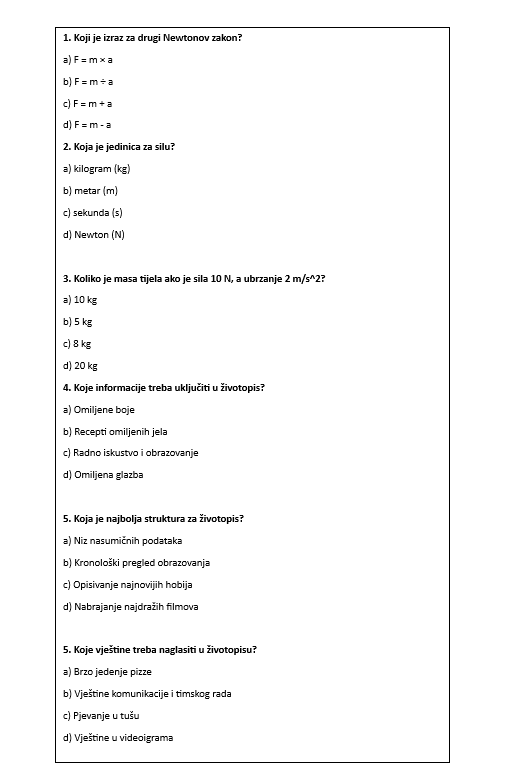 Formativno vrednovanje
Radni listić kao formativno vrednovanje
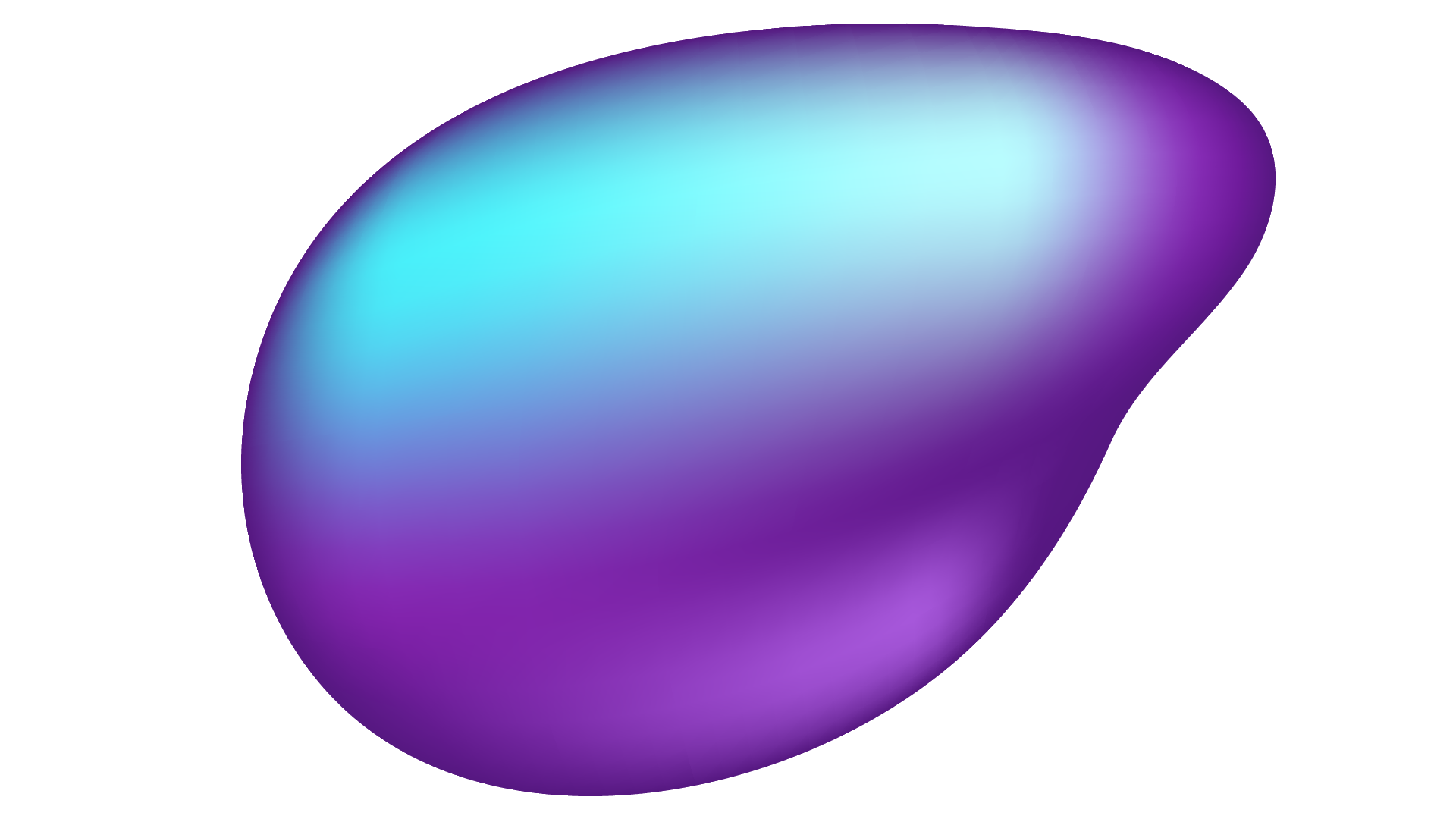 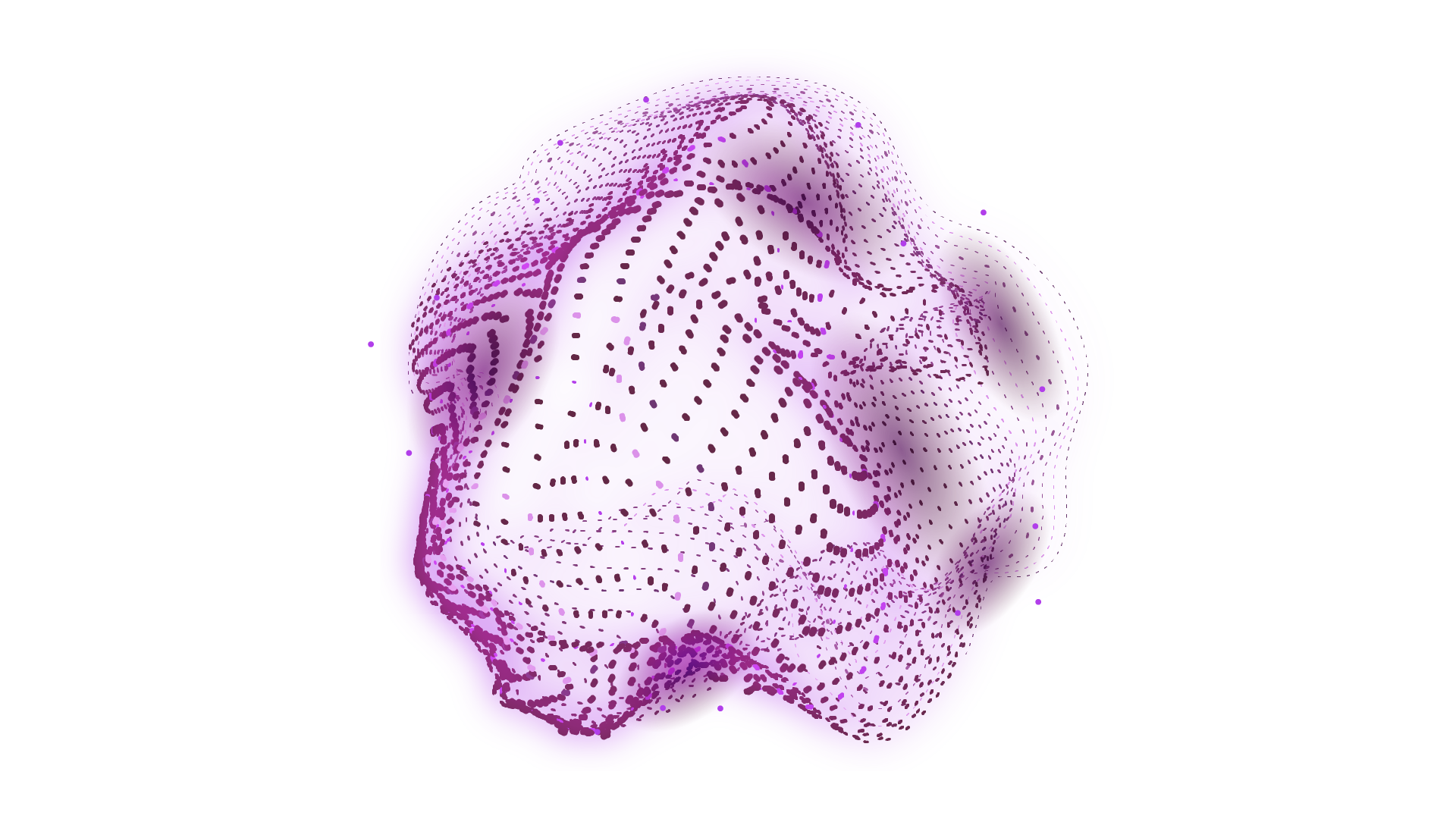 Hvala na pažnji!
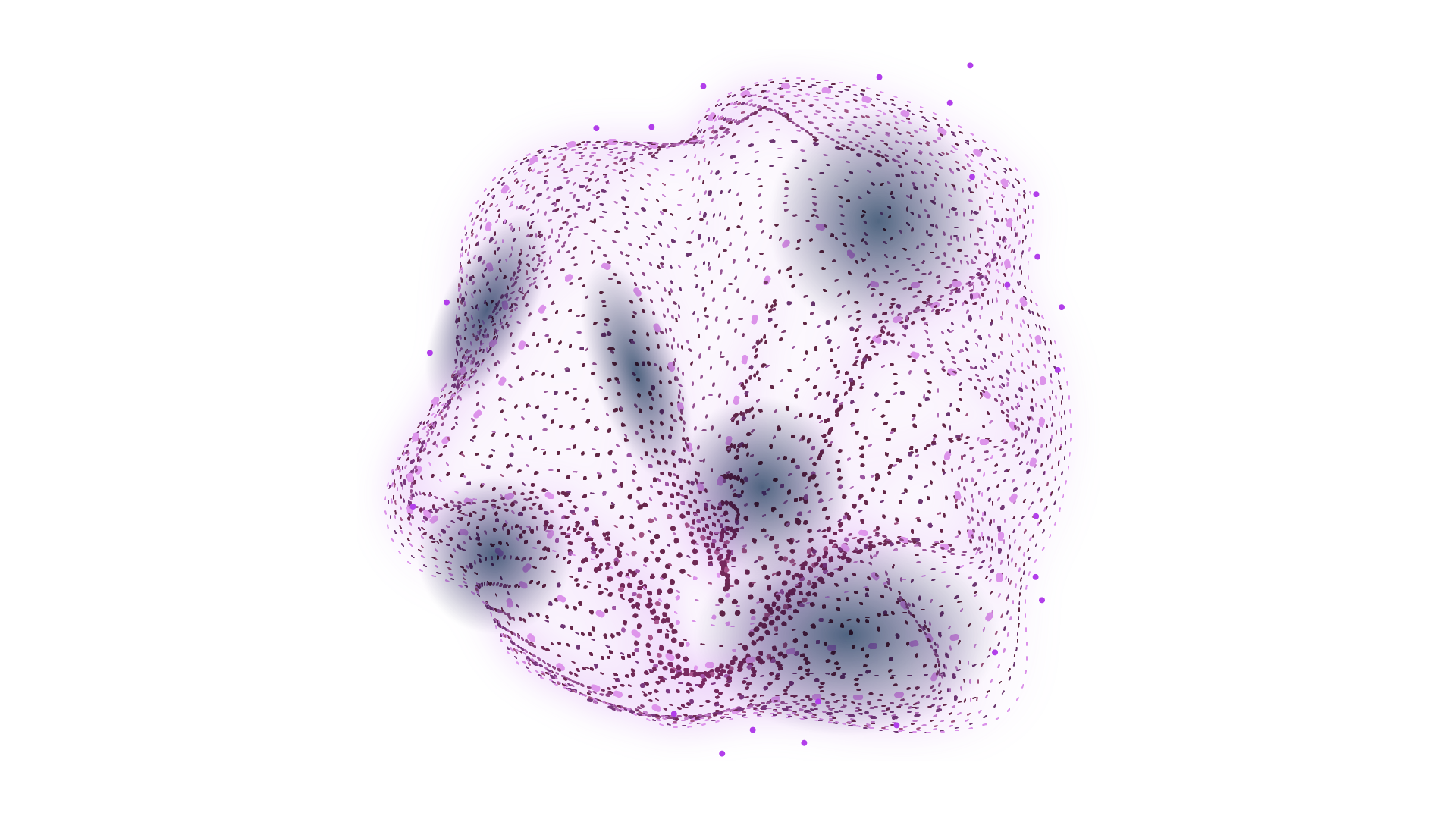 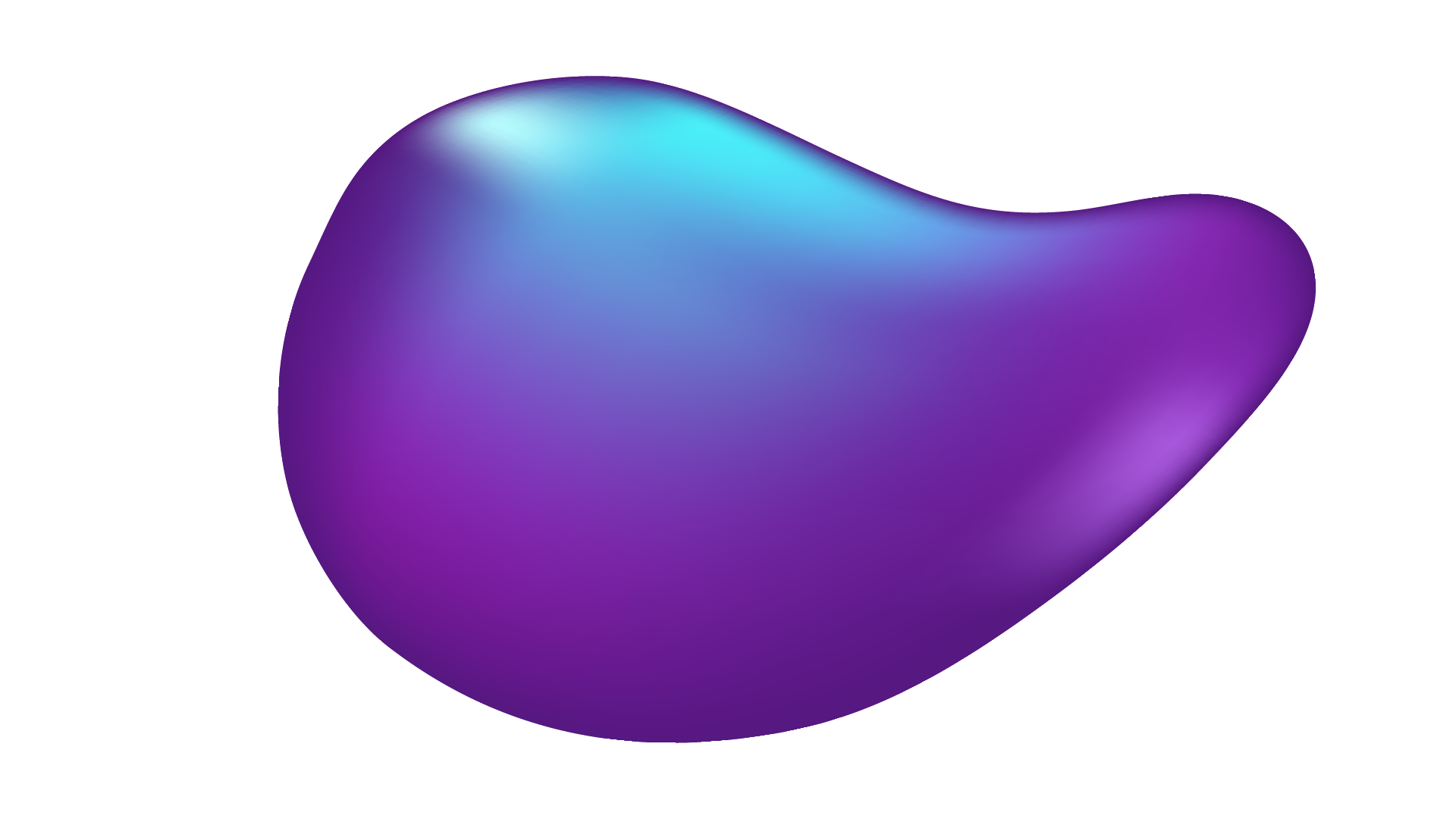 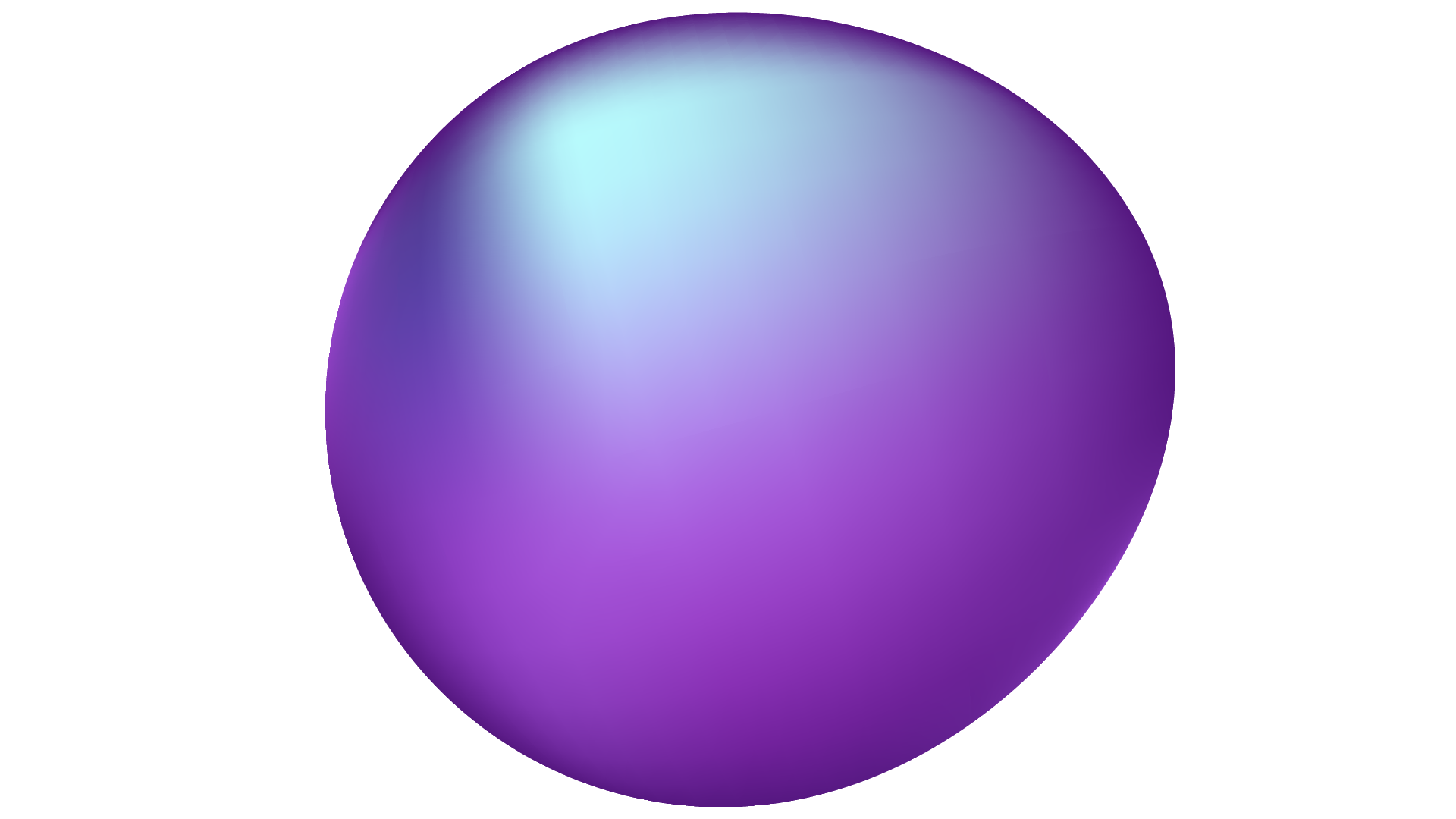